LOS SERVICIOS
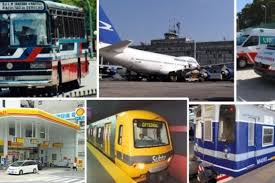 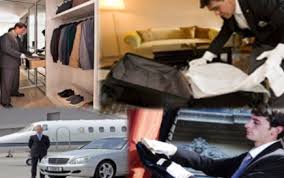 Un servicio es el resultado de llevar a cabo necesariamente al menos una actividad en la interfaz entre el proveedor y el cliente y generalmente es intangible. La prestación de un servicio puede implicar, por ejemplo:
una actividad realizada sobre un producto tangible suministrado por el cliente (por ejemplo, reparación de un automóvil); 
una actividad realizada sobre un producto intangible suministrado por el cliente (por ejemplo, la declaración de ingresos necesaria para preparar la devolución de los impuestos); 
la entrega de un producto intangible (por ejemplo, la entrega de información en el contexto de la transmisión de conocimiento); 
la creación de una ambientación para el cliente (por ejemplo, en hoteles y restaurante)
Las principales características de los servicios son:
Intangibilidad: Es la capacidad de un objeto de ser atravesado sin sufrir ninguna clase de daño, así como de poder atravesar la materia sin dificultad alguna.
Heterogeneidad: Se refiere a un grupo o mezcla compuesto por varios elementos diferentes y distinguibles a simple vista. 
Inseparabilidad: Con frecuencia se producen, venden y consumen al mismo tiempo, en otras palabras, su producción y consumo son actividades. 
Perecedero: Se refiere a que los servicios no se pueden conservar, almacenar o guardar en inventario. 
Ausencia de propiedad
Además estos pueden ser: 
_Públicos: Servicios públicos son todas aquellas actividades llevadas a cabo por los organismos del Estado o bajo el control y la regulación de este, cuyo objetivo es satisfacer las necesidades de una colectividad.
Los servicios públicos son una función de Estado, puesto que el Estado no es sino una corporación de servicios públicos administrados por los gobernantes sobre quienes recae, a su vez, la función y la obligación de crear, organizar y garantizar el adecuado funcionamiento de los servicios públicos.
_Privados :con o sin fines de lucro
_Privados :con o sin fines de lucro.
El sector privado es el conjunto de la actividad económica que no está controlada por el estado. ... En cualquier caso, el principal objetivo del sector privado es el beneficio económico a través de los productos o servicios que intenta comercializar dentro de un mercado en el cual compite con otras compañías.
Es importante reparar además en su clasificación y en su sentido
Se clasifican, por lo general, de acuerdo a las necesidades atendidas por los diferentes rubros, como: Salud, educación, transporte, vivienda, finanzas, comunicación, comercio, alimentación, etc.
Es decir surgen a partir de las necesidades de la sociedad en que se prestan, por ello el sentido de la existencia de un servicio.